Chapter 3: Intro to HTML5
HTML5 Video Series
Section 1: HTML5 Presentation
Section 2: New HTML5 Tags & Elements
Section 3: New HTML5 Form & Input Features
What is HTML5?
HTML5 Will be the new standard
HTML5 is a cooperation between the W3C and the Web Hypertext Application Technology Working Group (WHATWG).
HTML5 offers some great new features that will make the web more dynamic
HTML5 Video Series
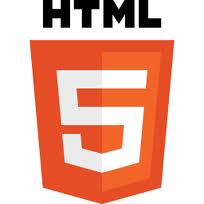 New Features
New sets of tags such as <header> and <section>
<canvas> element for 2d drawing
Local storage
New form controls like calendar, date and time
New media functionality
Geolocation
HTML5 Video Series
HTML5 Browser Support
HTML5 Is not an official standard yet and not all 
browsers support HTML5 or at least some of the 
features of HTML5
Your Old HTML4 Code Is Fine
You don’t need to throw away  or re-do your old webpages
The base layout for an html document is the exact same
HTML5 Video Series
<!DOCTYPE html> 
<html> 
	<head>
 		<title>Page Title</title> 
	</head> 
	<body> 
		<p>Hello World!</p> 
	</body>
 </html>
Expanding HTML
One of the biggest reasons for HTML5 is to prevent users from needing to download and install multiple plugins such as Flash and Silverlight

HTML5 Stack:
         HTML5
         CSS3
         Javascript

Some say HTML5 stack will replace flash
HTML5 Video Series
Lets Dive In!
HTML5 Video Series
Start Coding!
Element Attributes
Most attributes are Name-Value pairs separated with an “=“
Attributes provide additional information about an element
Attributes are always specified in the start tag
HTML5 Video Series
“href” is the name of the attribute of the <a> (link) tag
<a href=“http://google.com”>Google</a>
“http://google.com” is the value of the “href” attribute of  the <a> (link)tag
Other Common Attributes
style - Styling can be done via “style” attribute
HTML5 Video Series
<p style=“color:red”>This paragraph will be red</p>
Id & class – Specifies identification to an element
<p id=“myparagraph”>This paragraph has an id</p>
title – Adds extra info about the element. Also displayed in a tooltip in some browsers
<a href=“http://somesite.com” title=“Click to goto somesite”>
This paragraph has an id</a>
Singleton Tags
Singleton tags are tags with no closing tag. Also called void elements
<img> is a singleton tag  “<img></img> is wrong. Only the opening <img> is needed
Used with “attribute only” tags such as <img>
Can use a trailing slash (<br />)
HTML5 Video Series
No Trailing Slash
With Trailing Slash
<br>
<hr>
<img>
<command>
<br />
<hr />
<img />
<command />
You can leave off the trailing slash with HTML/HTML5. The trailing slash is 
required for XHTML
Using Images In HTML
Images are defined in html by the <img> tag 
The <img> tag is empty aside from its attributes
There is no closing tag
HTML5 Video Series
<img src=“http://www.somesite.com/images/imagename.jpg”
alt=“A name for my image” />
src is the image tag <img> 
source (location) attribute
alt is the “alternate” attribute
And is required
Notice, no closing tag,
Just an extra “/”
Separate & Style Your HTML
You can style your html with the “style” attribute or by using CSS(Cascading Style Sheets). CSS is preferred but for this tutorial, we will use the inline “style” attribute.
Use the <div> or <span> tag to single out blocks of html to apply style to
HTML5 Video Series
<div style=“padding:5px;background-color:black;color:white;”>
	<h1>Your Heading</h1>
	<p>This is your paragraph</p>
</div>
This will add padding, make the background color black and make 
the text white for everything in between the <div> tags
Style Attribute Selectors
The syntax…
HTML5 Video Series
<p style=“selector:value;”>Some text</p>
Common Selectors and values…
color:red;
background-color:blue;
background-image:some-image.jpg
padding:5px
margin:5px
display:block;
border-style:solid;
border-color:black
border-width:1px;
Shorthand way…
border:solid black 1px;